REPUBLIC OF CROATIA
MINISTRY OF DEFENSE
CROATIAN ARMED FORCES
 Dr. Franjo Tuđman Croatian Defense Academy
Katarina Zrinska
FOREIGN LANGUAGE CENTER

TEACHERS IN STORMY TIMES

Presented by
Irena Prpić Đurić
PRESENTATION OVERVIEW
Basic information about FLC Katarina Zrinska
 Importance of taking care of teachers
 Teachers’ view on on-line courses – qualitative analysis
 Way ahead
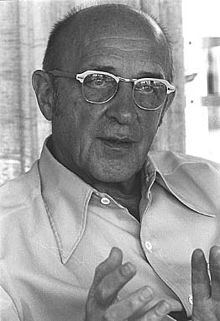 Carl Ransom Rogers (January 8, 1902 – February 4, 1987)
‟…there is only one truth about modern man and that he lives in an environment that is constantly changing… The only man who is educated is the man who has learnt how to learn… The most socially useful learning in the modern world is the learning about the process of learning.”
10 4-point Likert Scale Questions –
strongly disagree, disagree, agree, strongly agree 
1) During online classes I achieved all the goals typically achieved in face-to-face classes. 
2) I spent more time on preparation for online classes than I usually do for face-to-face classes. 
3) Interaction/collaboration with my colleagues was as good as it is in face-to-face teaching. 
5) Before conducting online classes, I had been familiarized with the methods to conduct them.
10 4-point Likert Scale Questions –
6) The greatest challenges in online classes were the use of digital tools and new technology. 
7) Support I received from the Foreign Language Center was adequate. –  about 90% agreed/strongly agreed
10) I performed online teaching much better than I had expected. 
11) I am satisfied with the way I handled online teaching. 
12) I think that online teaching has more advantages than disadvantages. 
13) Online teaching has offered an excellent opportunity for my professional development.
4 open ended questions
4) Before starting our online classes, I felt…
8) While preparing online classes, I mostly used…  
9) In my opinion the biggest issue while teaching online was…
10) Comments…
Ways ahead
- organize training workshop to master better use of technology 
- develop 'share point' platform to exchange/share materials and experience
- organize workshops to deal with the pacing of new lessons/contents (the best application of face-to-face teaching syllabi to online teaching)
- discuss optimal ways of utilizing the Internet resources and technical tools (not to discard online teaching when we return to face-to-face teaching)
References:
Barker, A. The online conundrum. Modern English Teacher, 29, October 2020, 4 – 5.  
Demes de Cruz, G. ‘Professional development in a crisis situation.’ English Teaching Professional, 131, November 2020, 47 – 49.
Heal, J.S. (2021). ‘Caring and sharing.’ English Teaching Professional, 134, 46 – 48. 
Impey, G. & Underhill, N. (1994). The ELT Manager’s Handbook. Oxford, UK: Macmillan Heineman ELT.
Randall, M. & Thornton, B. (2001) Advising and Supporting Teachers, Cambridge, UK: Cambridge University Press.
References:
Roberts, J.  (1998). Language Teacher Education. London, UK: Arnold.
Tamarut, A. (2019). ‘Antropološki pristup u nastavnom procesu.’ Zbornik radova 2019. Zagreb, RH: Kršćanska sadašnjost,  3 – 11. 
White, R. et al. (1991) Management in English Language Teaching. Cambridge, UK: Cambridge University Press.
Wright, N. ‘Recognizing the importance of teachers.’ English Teaching Professional, 129, July 2020, p. 4 – 5.
Thank you for your attention!!!


QUESTIONS.... 